МОБУ Новобурейская СОШ № 3
Сигналы бедствия в условиях вынужденного автономного существования, способы их подачи.
Учитель ОБЖ – Рогудеева Лилия Анатольевна
Цель:
Познакомить с сигналами бедствия в условиях вынужденного авто­номного существования. 
Задачи:
Изучить способы подачи сигналов бедствия. 
Познакомить со специальными знаками международной кодо­вой таблицы сигналов. 
Понять устройство и научить изготовлению простейших сигнальных средств.
Табельные средстваРадиосигнал бедствия (SOS).
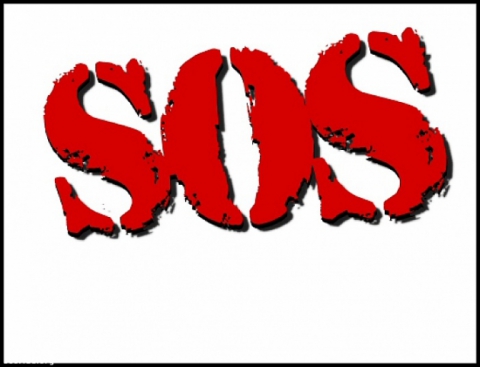 Визуальные средства сигнализации
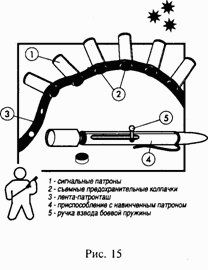 Пиротехнические средства сигнализации. К ним относятся:
♦ сигнальные ракеты;
♦ сигнальные шашки;
♦ сигнальные мортирки.
Сигнальное зеркало.
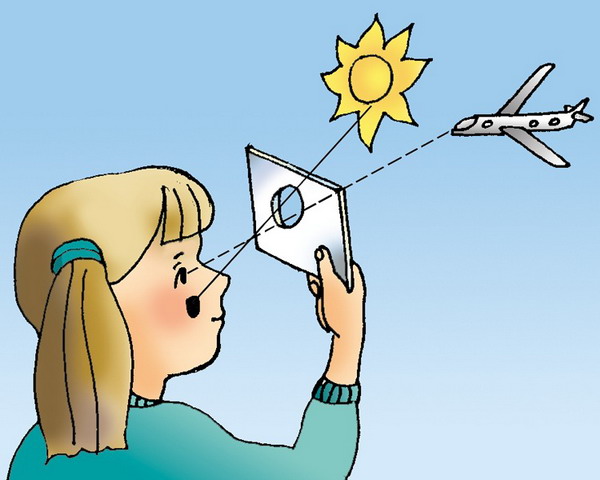 Подручные средства сигнализации
Отражатели. 
Воздушный змей. 
Сигнальные флаги.
Сигнальный костер
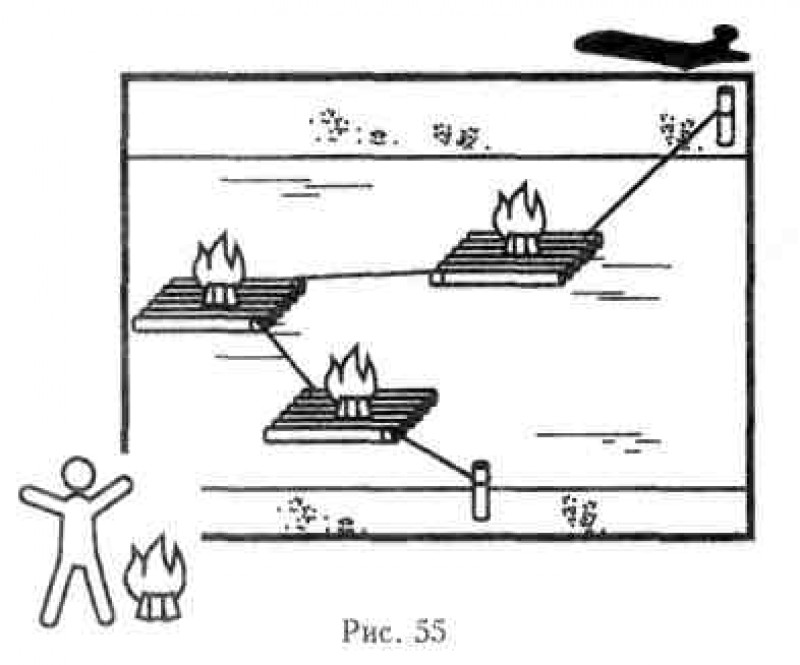 Наземные кодовые сигналы
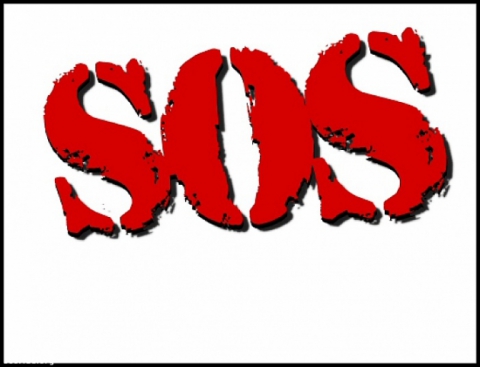